HIPAA Privacy Overview
Learning Objectives
Learning objectives for this lesson:

Understanding the HIPAA Privacy and Security Rule.
Who must comply?
What information is impacted by the Privacy and Security Rule
Use and disclosure of protected health information (PHI)
Patient rights under HIPAA
Minimum necessary
Security awareness
What is a breach of unsecured PHI?
Health care information breach examples
Safeguards
Discipline, sanctions and enforcement
 How to report privacy or security concerns
1
What is the HIPAA Privacy Rule?
The Health Insurance Portability and Accountability Act (HIPAA) Privacy Rule defines how covered entities may use and disclose “Protected Health Information (PHI)” and identifies specific rights patients have related to the use and disclosure of their health information.

The Office for Civil Rights oversees compliance with the HIPAA Privacy and Security Rules.
2
Who Must Comply with the HIPAA Privacy Rule?
The following entities must comply with the HIPAA Privacy Rule.  Each is referred to as a “Covered Entity (CE)”:

  Health Plans
  Health Care Providers
  Health Care Clearinghouses

Companies that provide services to Covered Entities (CE) and utilize the CEs‘ Protected Health Information to provide service for or on behalf of the CE are referred to as Business Associates (BAs).  BAs must also comply with the HIPAA Privacy and Security Rule.
3
Protected Health Information (PHI)
Personally Identifiable Information (PII)
Clinical Information
Name
Address
Social Security Number
Age
Phone Number
Driver’s License Number
Date of Birth
Clinical Notes
Lab & Test Results
Admission and Discharge Dates
Operative Reports
Other documents outlining patient’s medical care
Illness, treatment, medication list
PHI may be stored and/or communicated in several formats:
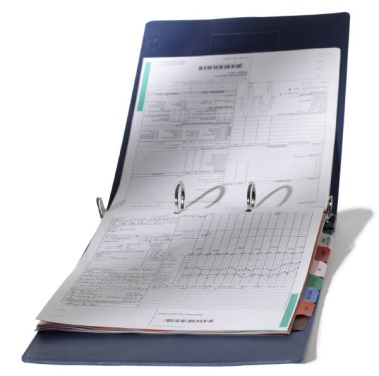 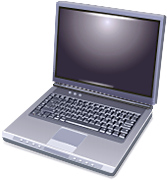 Paper
  Electronic
  Verbal
4
List of HIPAA Personal Identifiers
Name;
All geographic subdivisions smaller than a State, including street address, city, county, precinct, zip code, and their equivalent geocodes
All elements of dates (except year) for dates directly related to an individual, including birth date, admission date, discharge date, date of death; and all ages over 89 and all elements of dates (including year) indicative of such age, except that such ages and elements may be aggregated into a single category of age 90 or older;
Phone numbers;
Fax numbers;
Email addresses;
Social Security numbers;
Medical record numbers;
Health plan beneficiary numbers;
Account numbers;
Certificate/license numbers;
Vehicle identifiers and serial numbers, including license plate numbers;
Device identifiers and serial numbers;
Web Universal Resource Locators (URLs);
Internet Protocol (IP) address numbers;
Biometric identifiers, including finger and voice prints;
Full face photographic images and any comparable images; and
Any other unique identifying number, characteristic, or code (note this does not mean the unique code assigned by the investigator to code the data
5
Use and Disclosure of PHI
Use:  Information used within Baylor Scott & White Health.

Disclosure:  Information released outside of Baylor Scott & White Health.


Allowable Uses and Disclosures: 
To the individual patient;
Treatment;
Payment;
Health Care Operations (i.e. quality management, budgeting, patient satisfaction surveys);
Unless a specific exception exists, all other uses and disclosures require specific patient authorization.
6
Patient Rights Under HIPAA
Receive a copy of the notice of privacy practices

Request access and copies of the Designated Record Set (“DRS”)

Request an amendment of the “DRS”

Request restrictions on the “DRS” for treatment, payment, & healthcare operations purposes

Request confidential communications

Receive an accounting of disclosures

Receive notification of a breach
7
Minimum Necessary
Minimum necessary means limiting information uses, disclosures and requests only to those persons authorized to be privy to a patient’s PHI.

Give only the minimum necessary access or disclosure of PHI to perform the job function or to respond to a request.
Before obtaining patient information, ask yourself:

“Do I need to know this to do my job?”

Share only the minimum necessary PHI
Know your role for Baylor Scott & White Health
Know the roles of your co-workers
Limit your own exposure of PHI to only what is needed to perform your job or meet a request.

Before sharing PHI, ask yourself:

“Does this person need this PHI to treat the patient, receive payment or conduct hospital operations?”
8
Incidental Disclosures
HIPAA recognizes there will be times when a conversation about a patient may be overheard (for example, calling out a patient’s name in the emergency department or during a discussion held with a patient in their semi-private room, etc.).  This type of disclosure of PHI is called “incidental disclosure.”

“Incidental disclosures” are permissible only if “reasonable safeguards” are taken (for example, speak to patient from the head of the bed; lower your voice; go to a family room, etc.)

To avoid unauthorized disclosure of PHI, never discuss patient information:
With the patient or family member in the waiting room where there is a risk that other patients can overhear.
In public areas such as elevators, dining areas, hallways, nursing units, parking lots, bathrooms, etc.
Outside Baylor Scott & White Health with friends, family, neighbors, etc.
On social media websites (Facebook, Twitter, etc.)
9
HIPAA Security
The HIPAA Security Rule is intended to protect the confidentiality, integrity, and availability of “electronic Protected Health Information (ePHI).”

The HIPAA Security Rule is also intended to protect ePHI against any reasonably anticipated threat or hazard, AND improper use or disclosure.

Intended to protect ePHI through the use of physical, technical, & administrative safeguards.
10
Breach of PHI
Breach – Unauthorized acquisition, access, use or disclosure of PHI which compromises the security or privacy of such information.

Unsecured PHI – Protected Health Information that is not secured through the use of:
  Encryption
Destruction (i.e. shredding or disposal in approved destruction containers)	
General Employee Obligations:
  Only access, use and disclose PHI related to your job duties.
Employees should notify their manager, director, the Office of Information Security or the Office of Corporate Compliance if they suspect a breach of PHI.

User Access Audits:
BHCS conducts user access audits to validate appropriate access and use of PHI.
User access logs are maintained and are audited as part of the BHCS privacy/security program.
11
Examples of Potential Breaches
Faxes and emails sent to wrong persons
PHI left unattended in public areas
Viewing PHI of VIP’s/celebrities for curiosity purposes
Looking at your family member or friend’s medical record
Releasing PHI to the wrong person
Hallway conversations overheard by others
Discussing treatment information with patient in front of family members or friends, without getting the patient’s authorization first
Theft of laptop, iPad, iPhone, or other mobile devices containing PHI
Giving a workforce member your login information without getting them deputized
Sending an email containing PHI to your personal email account
Uploading a presentation containing PHI to a “cloud” not approved by Baylor
12
Safeguards
Safeguards that help prevent breaches of PHI:

Sign-in list:  Patient information such as names on a waiting list, surgery schedule, or patient white board should only have the minimum amount of information displayed.
Computer:  Make sure computer screens are not visible by patients or unauthorized individuals to prevent anyone from viewing PHI.
Log off your computer or workstation before you walk away.
Fax:  Make sure that you are dialing the correct fax number and use the approved Baylor Health Care System fax cover sheet with the confidentiality disclosure, filling in all required fields.
Copiers and printers:  All documents should be removed from printers and copiers immediately if the document contains PHI.  Printers and copiers should be located only in protected areas not accessible to the public.
Medical records binders:  Place the binders in a physical location not easily accessible by unauthorized individuals (do not leave it on a desk and never leave unattended).

Note:  If you are working with a physical chart and you have to step away, close the chart and return it to its appropriate storage place.

Secure laptops and other mobile devices when not in use.  Do not store laptops in plain sight in your car.  Secure them in the trunk and take them in the house at night.
13
Physical & Electronic Safety
Physical Security
   Only authorized individuals should be allowed in areas where PHI is present.
Challenge individuals you do not recognize or who may not necessarily have the authority to be in a work area.
   Visitors are not allowed at an employee’s work station where PHI can be seen.
Vendors, drug representatives, computer/equipment repair technicians, etc. must have proper identification and have signed a confidentiality agreement to be in a work area where PHI is present.
You are responsible for taking precautions to protect PHI from being seen at your workstation.

Electronic (Computer) Security
Protect systems from improper access or alteration by not sharing passwords and/or user names.
If working on a computer and you need to step away for some reason, log off of the system.  Do NOT leave the computer unattended.
Access Does Not Equal Authorization.
-  You must have a job-related reason to access, use or disclose PHI.
14
Documents and Records Security
Document and Records Security

  Lock bins, drawers and files when not in use.
  Keep work areas free of exposed PHI when you are not present.
  Faxes, printouts and reports should only be accessed by authorized persons.
Use trash can to dispose of documents that do not contain individual identifiable and patient health information.
Use hospital approved shredding containers to destroy documents that contain individually identifiable and patient health information.
Use bio-hazard bin to dispose of bio-hazard material (example: IV bags) labeled with patient information.
15
Discipline, Sanctions & Enforcement
Baylor Scott & White Health may impose disciplinary actions on those who violate any part of the HIPAA Privacy and Security Rule and hospital policies.
The severity of the disciplinary action will be based on the nature of the violation and harm to affected patients.
Employees may be held personally liable for violating the HIPAA Privacy Rule and for breaches of PHI.
Fines for violating the HIPAA Privacy Rule can range from $100 to $50,000 per violation, with a $1.5 million maximum yearly fine per violation.
Additional sanctions, including civil & criminal charges, may also be brought against you for violating federal and state privacy laws by the State of Texas Attorney General.
Physicians have received jail time for violating privacy and security laws.
16
Reporting Privacy/Security Concerns
Patients, visitors, volunteers, students, interns, residents, physicians, staff and employees have the right to make a complaint.

Complaints about HIPAA Privacy and/or security or suspected violations can be reported by via:

BSWH Privacy Line at 866-218-6920 or
Contacting the Compliance HelpLine at 866-245-0815 or 
http://ComplianceHelpLine.BSWHealth.com
17
6 Rights to Help Prevent DisclosuresWhen Mailing, Faxing, Releasing Information to Patients/Others, and entering Information into the HER.
Right patient and right document when handing protected health information (PHI) to the patient
Right name on document
Right name on envelope
Right fax telephone number
Right authorization to release information
Right email address in EHR patient chart

Ensure the name is matched and is validated!
18
There is no test associated with this module

Close this document
Click on the box to verify review of the document
19